Epigenetics
Can “nuture” change “nature” ?
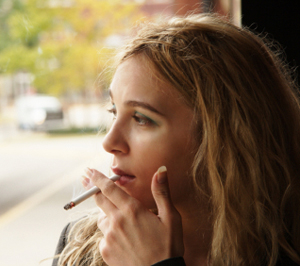 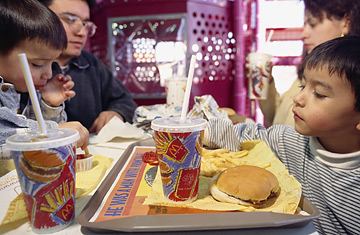 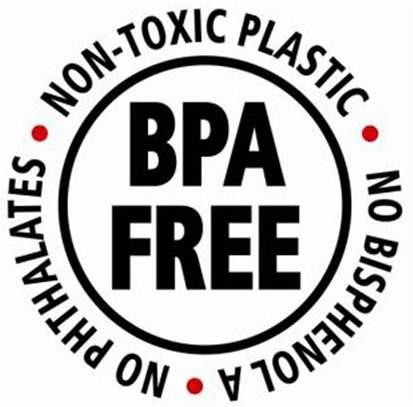 http://www.naturepedic.com/blog/wp-content/uploads/2010/11/BPA_free_logo.jpg
http://www.knowabouthealth.com/wp-content/uploads/2010/06/mcdonalds_.jpg
http://emilyscarenhealth.wordpress.com/2011/10/04/attention-a-must-read-for-smokers/
PRADER-WILLI Syndrome
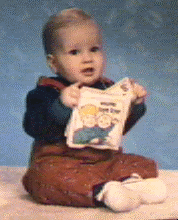 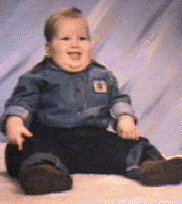 Victor Age 1		        Victor Age 2
Born floppy and paleAt first refuse to nurse; later eat until they become obese
Tiny hands and feetUnderdeveloped sex organs
Mildly retarded
Spectacular temper tantrums especially if refused food
Exceptional proficiency with Jig-saw puzzles
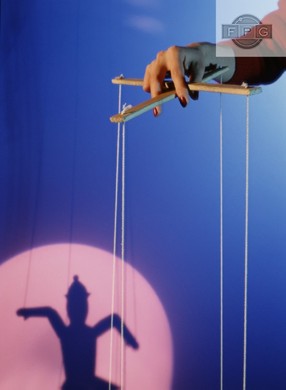 ANGELMAN’S SYNDROME
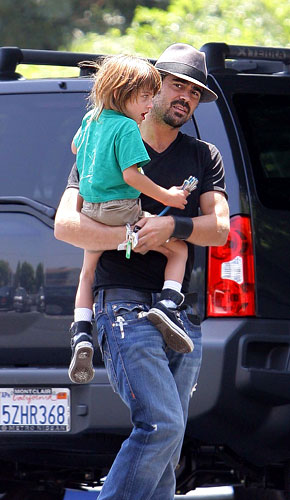 Taut, not floppy
Thin
Hyperactive
Insomniac
Small head
Move jerkily like puppets
Happy disposition
Severely mentally retarded
Colin Farrell’s son has 
Angelman’s syndrome
Rarer than Prader-Willi
Missing SAME piece of Chromosome #15
http://www.usmagazine.com/colin_farrell_and_son
WHAT’S THE DIFFERENCE?
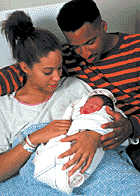 In Prader-Willi missing piece of #15 was from father

In Angelman’s, missing piece of #15 was from the mother
How does a gene “remember” where it came from?
_____________
EPIGENETICS   “above genetics” Molecules sit on top of the genome 






Control which genes are ON or OFF
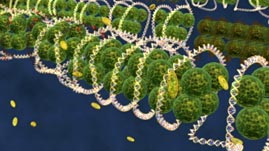 http://www.teachersdomain.org/assets/wgbh/biot09/biot09_vid_epigenetics/biot09_vid_epigenetics_l.jpg
Genes are “stamped” with an imprint during gamete production so same allele (maternal or paternal) is expressed in all body cells

 Adding __________tags turns genes OFF
 Removing tags turns genes ON
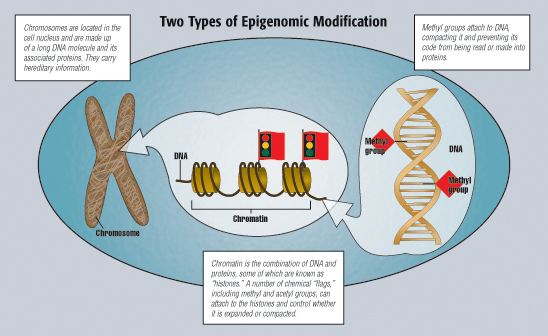 Several hundred mammalian 
genes, many critical for 
development, may be subject 
to imprinting.
http://quest.mda.org/files/images/Quest_17_1_StoryPix/epigeneticmods_17_1_story2.jpg
Can our actions change our epigenome?
___
http://learn.genetics.utah.edu/content/epigenetics/inheritance/images/DirectExposure.jpg
Addition or removal or “methyl tags” may beinfluenced by environment 

_________________

_________________

_________________ 

_________________
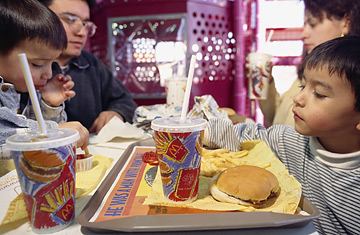 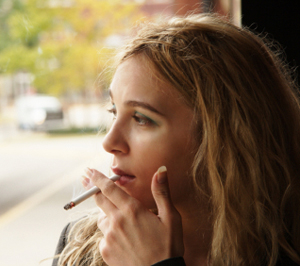 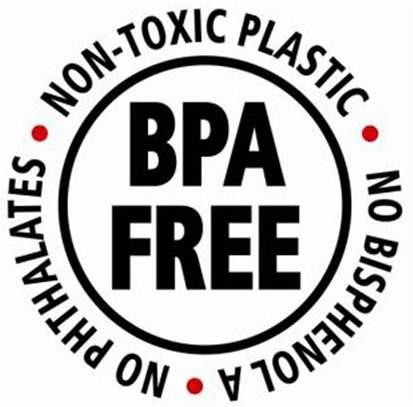 http://www.naturepedic.com/blog/wp-content/uploads/2010/11/BPA_free_logo.jpg
http://www.knowabouthealth.com/wp-content/uploads/2010/06/mcdonalds_.jpg
http://emilyscarenhealth.wordpress.com/2011/10/04/attention-a-must-read-for-smokers/
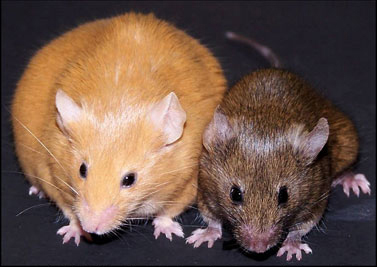 VIDEO
Twins start with same methyl tags but become        more different with age

Agouti rats – changing diet of pregnant mom can change expression of genes
http://www.precisionnutrition.com/wordpress/wp-content/uploads/2009/12/Figure-3-Agouti-mice.jpg
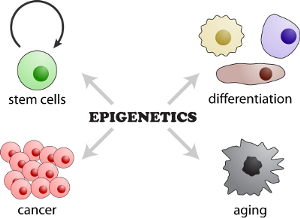 Epigenetics
_________________ chromosome tags

____________ in embryonic development
Changes in _______ , ________, ______

Differences can lead to diseases      like ________  or ________________
http://www.molekularbiologie.abi.med.uni-muenchen.de/ueber_uns/schotta/index.html
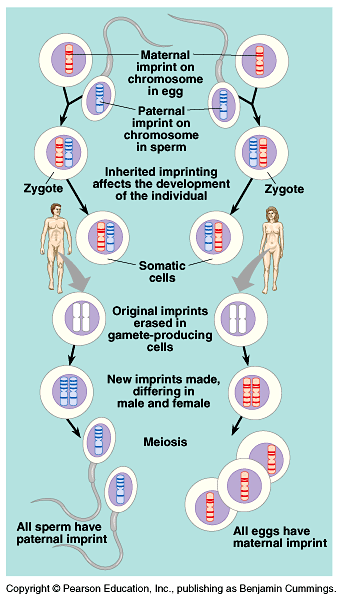 MATERNAL/PATERNAL TAGS
Gamete producing cells erase“old tags”

All chromosomes are reimprinted according to the sex of the individual in which they reside

Imprinting is critical for normal development.
Copyright © 2002 Pearson Education, Inc., publishing as Benjamin Cummings
DEVELOPMENT
http://3.bp.blogspot.com/-4OjTMIZFkkM/TZp8F6zXxII/AAAAAAAAAAg/C5NoNmKmA4M/s1600/epigenetics.jpg
DIFFERENTIATION
ALL body cells have same genes.DNA code is the same.
What makes them different is which genes are turned on or off.
Methyl tags turn genes off!
https://www.systembio.com/images/graphic_diffReport1.gif
X-chromosome Inactivation
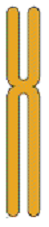 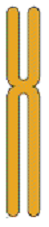 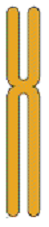 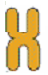 X X                                           X Y
In female cells ______ chromosome is randomly ________________

It condenses and forms a dense region in the nucleus called a 
   _____________
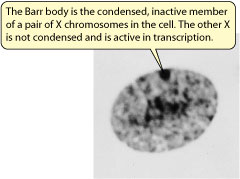 http://fig.cox.miami.edu/~cmallery/150/gene/barr.htm
CAT COLOR
http://www.islandstrolling.com/mainland/peloponnes/photo/mystra_cat_white_orange_black.jpg
In cats, a gene that
controls the _____________
is carried on the 
_________________
In some female cells the X with the allele for orange spots 
is switched off and in some cells the X with the allele for 
black spots is switched off, so cat has different 
colored spots.
See a video
CAT COLOR
http://ascensionparish.net/forum/messages/14/2493.jpg
_________ cats have only 
one X chromosome, so they 
can only have 
____________ of spots!
THINK ABOUT IT?
How many colors of spots could a male cat with
Klinefelter syndrome have?
LINKS TO CANCER
BRCA = 
tumor suppressor gene

If it’s turned OFF
cancer cells are NOT 
repaired and can grow
into a tumor
http://www.landesbioscience.com/journals/epigenetics/
SO WHAT?
It’s not just a MOM thing
Epigenetic therapy in future ????
How does what you do affect your kids’ and grandkids’ epigenome?
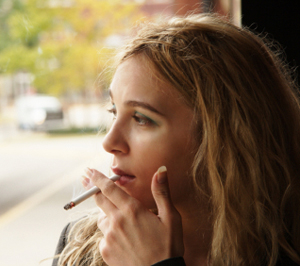 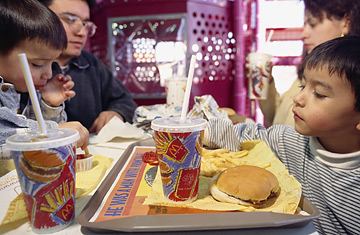 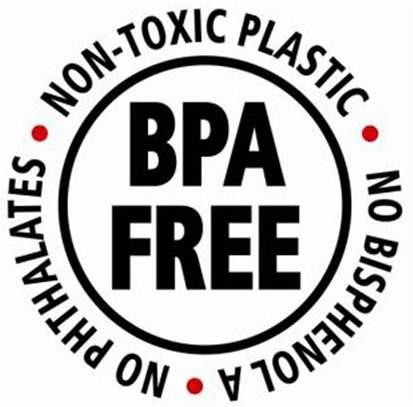 We are just beginning to understand . . .
http://www.naturepedic.com/blog/wp-content/uploads/2010/11/BPA_free_logo.jpg
http://www.knowabouthealth.com/wp-content/uploads/2010/06/mcdonalds_.jpg
http://emilyscarenhealth.wordpress.com/2011/10/04/attention-a-must-read-for-smokers/